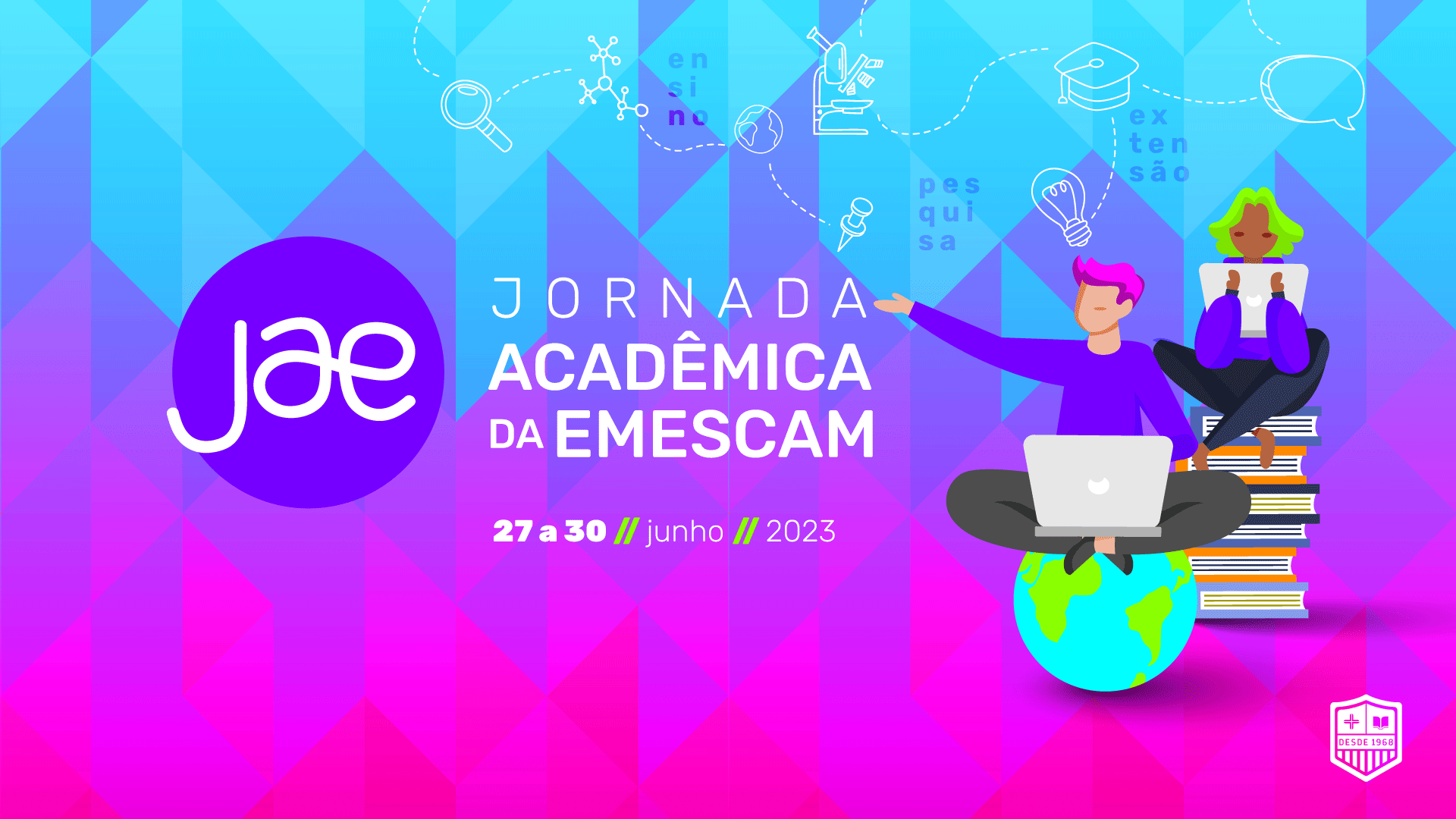 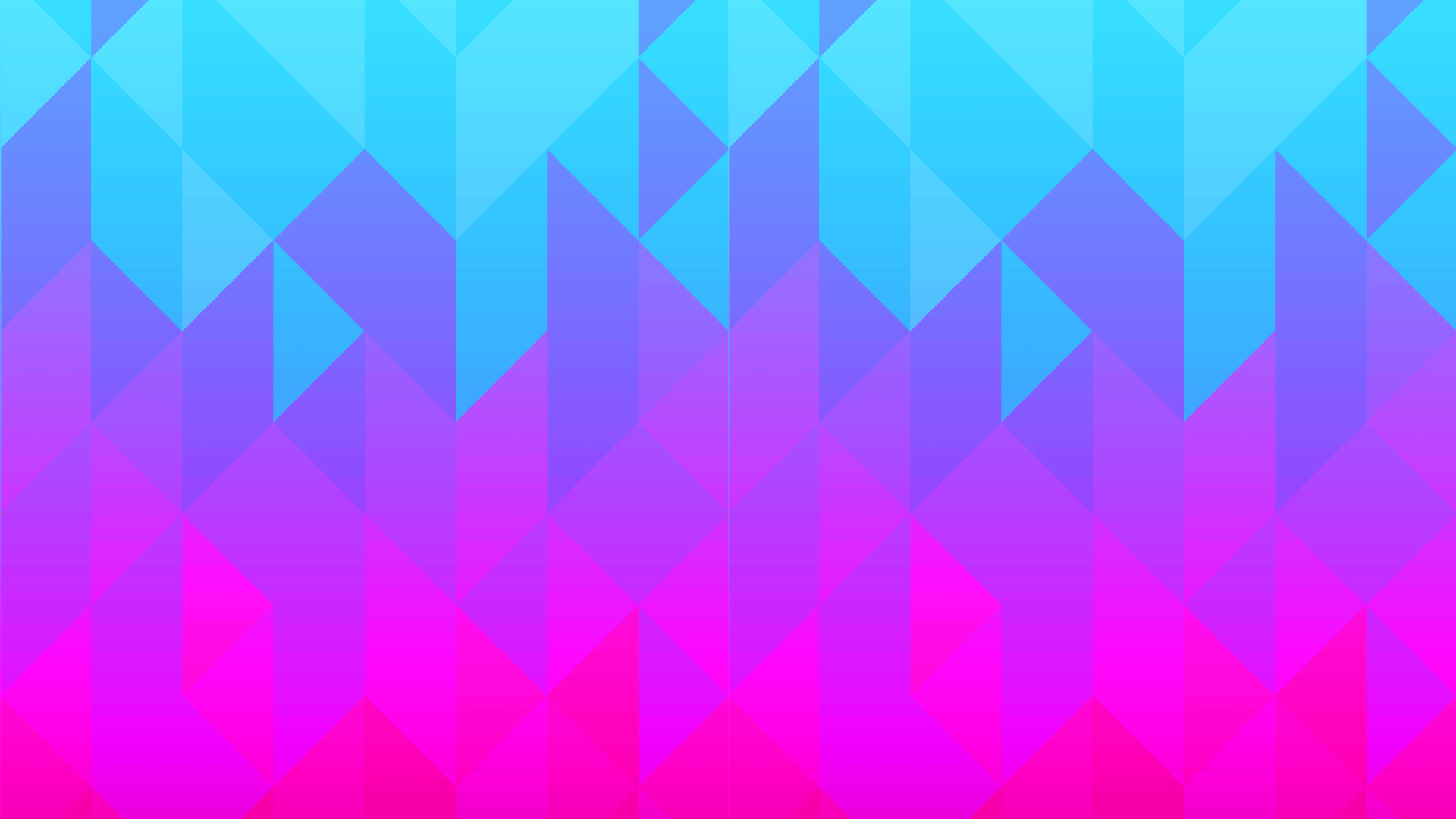 Chegou a hora de anunciar....
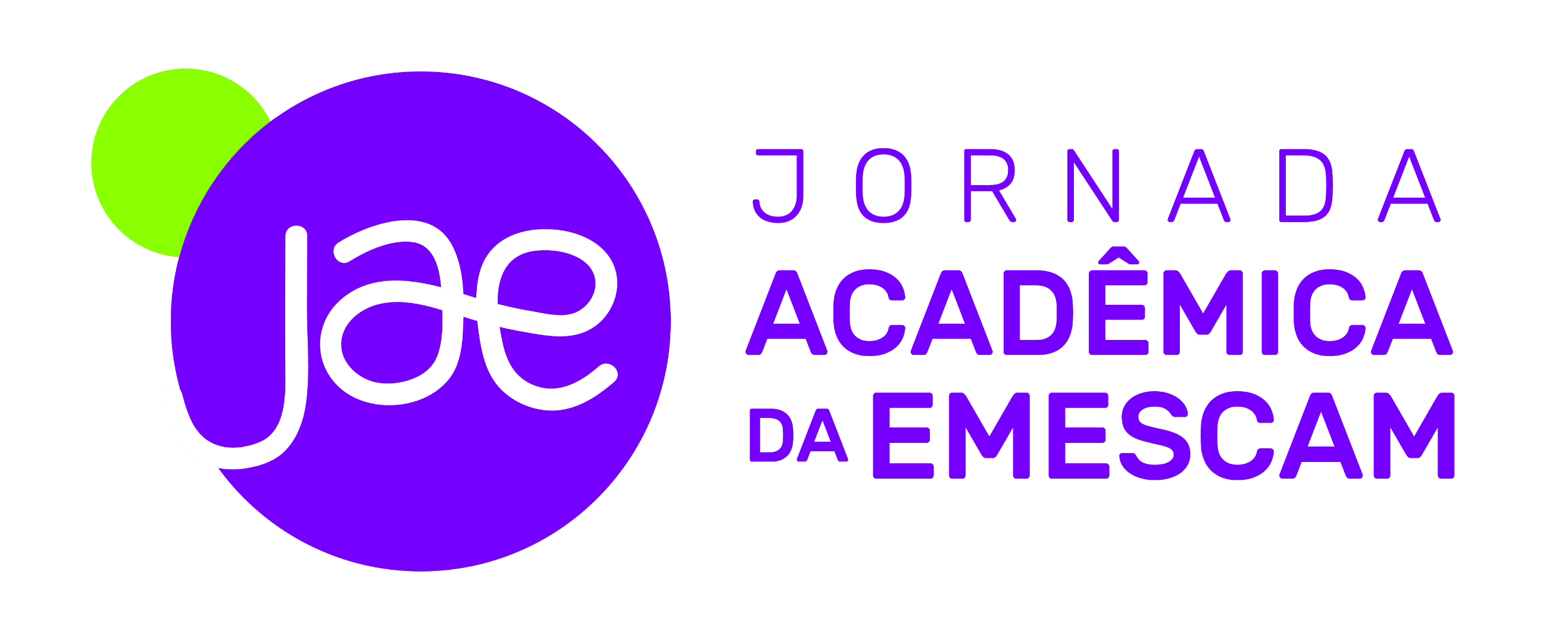 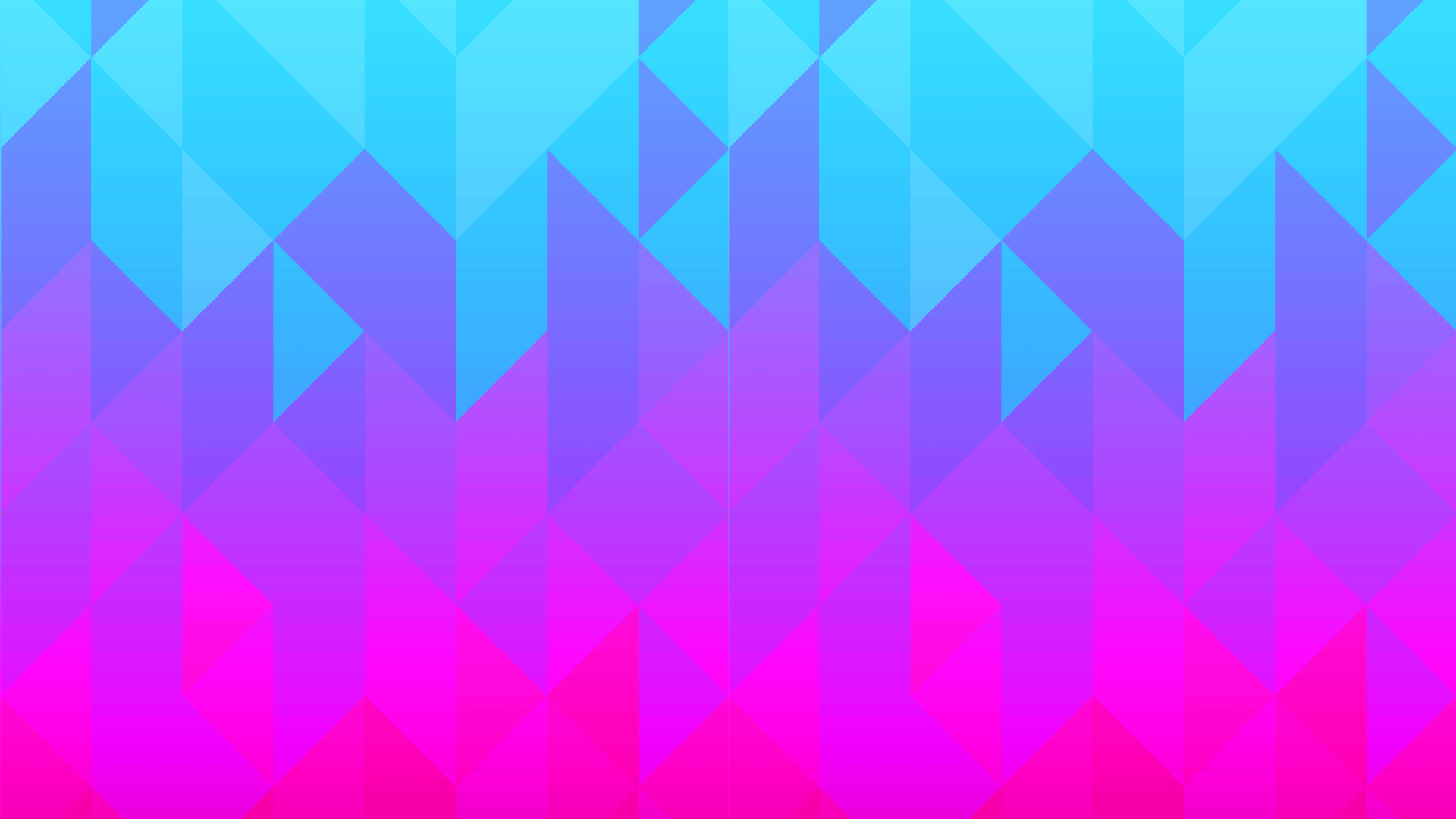 Resultado oficial

II Concurso de Projetos Inovadores da EMESCAM
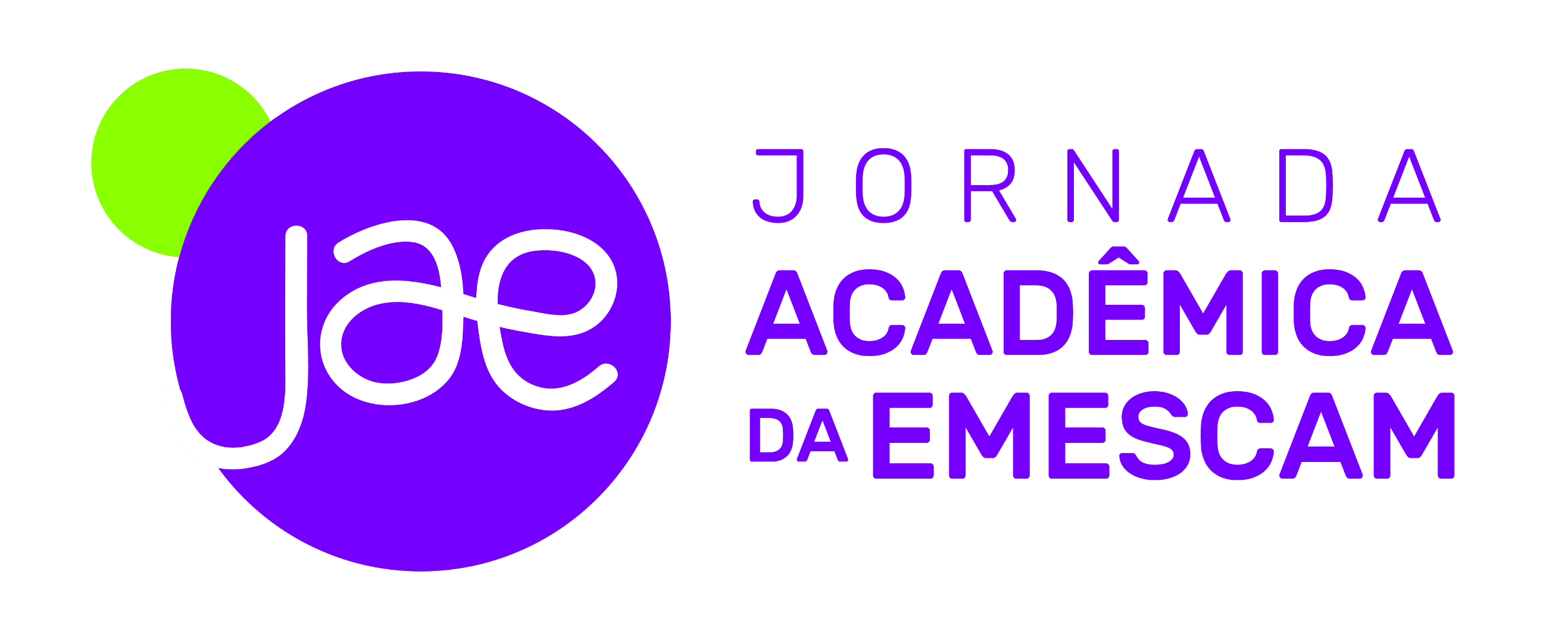 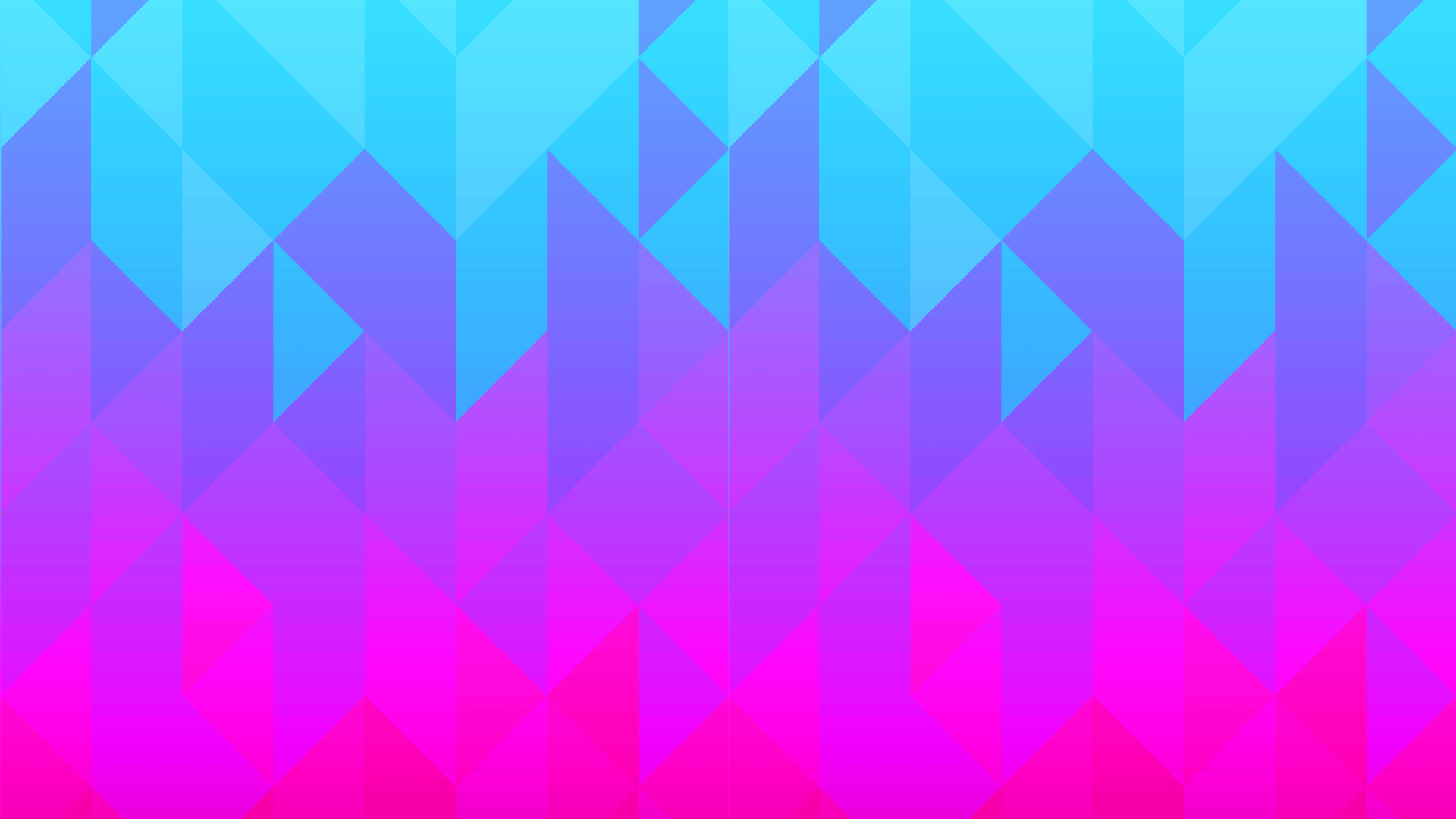 3º LUGAR!
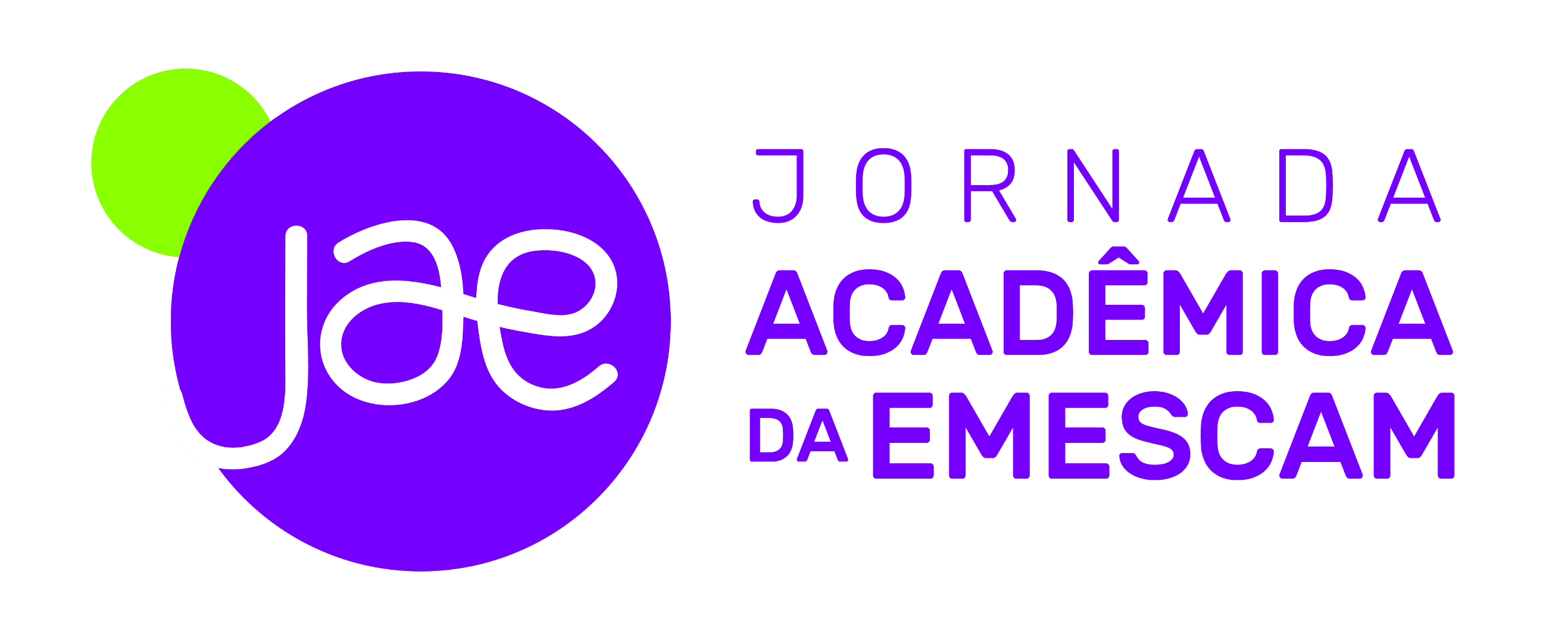 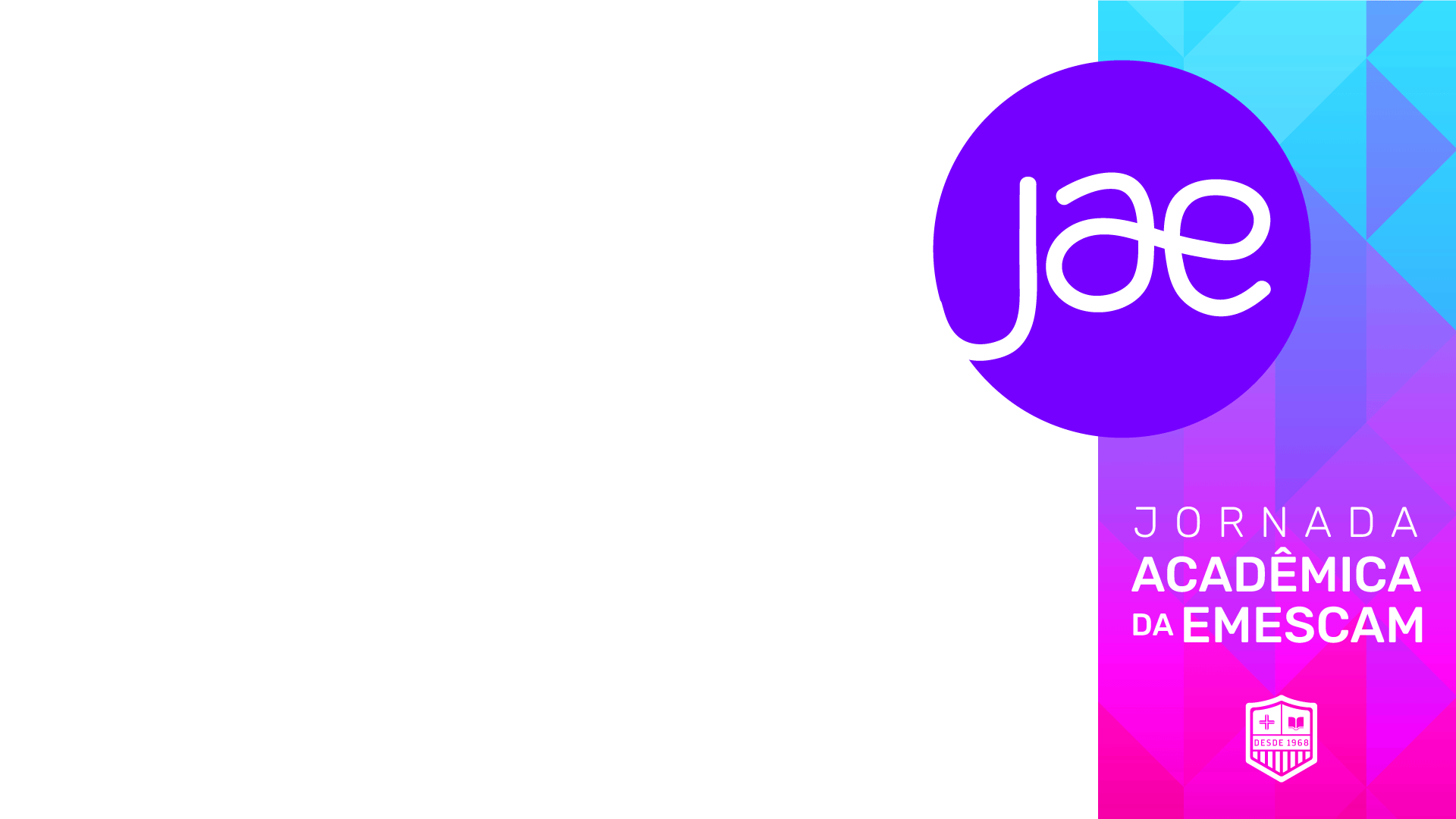 A APLICAÇÃO DA REALIDADE VIRTUAL PARA O PROCESSO DE REABILITAÇÃO NO AMBIENTE HOSPITALAR
NOTA 8,6
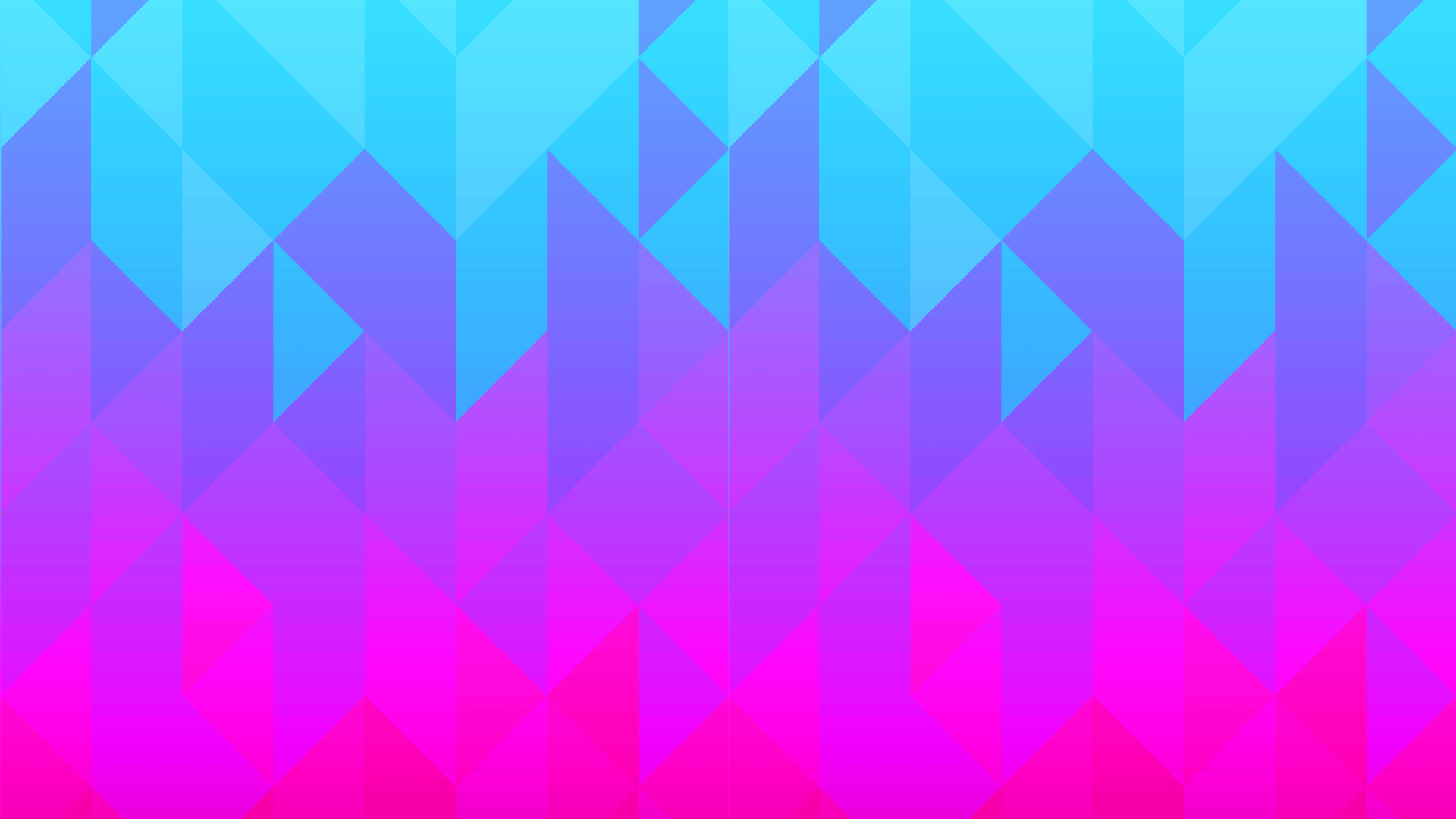 2º LUGAR!
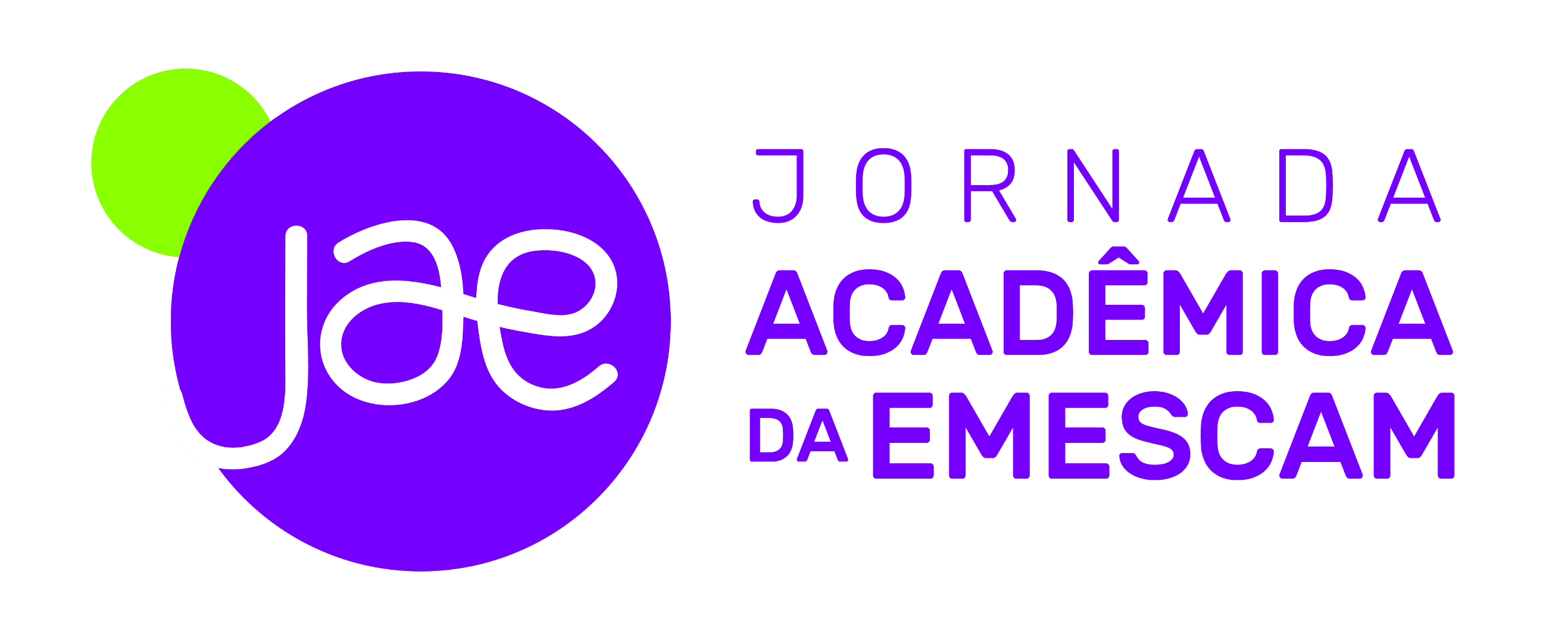 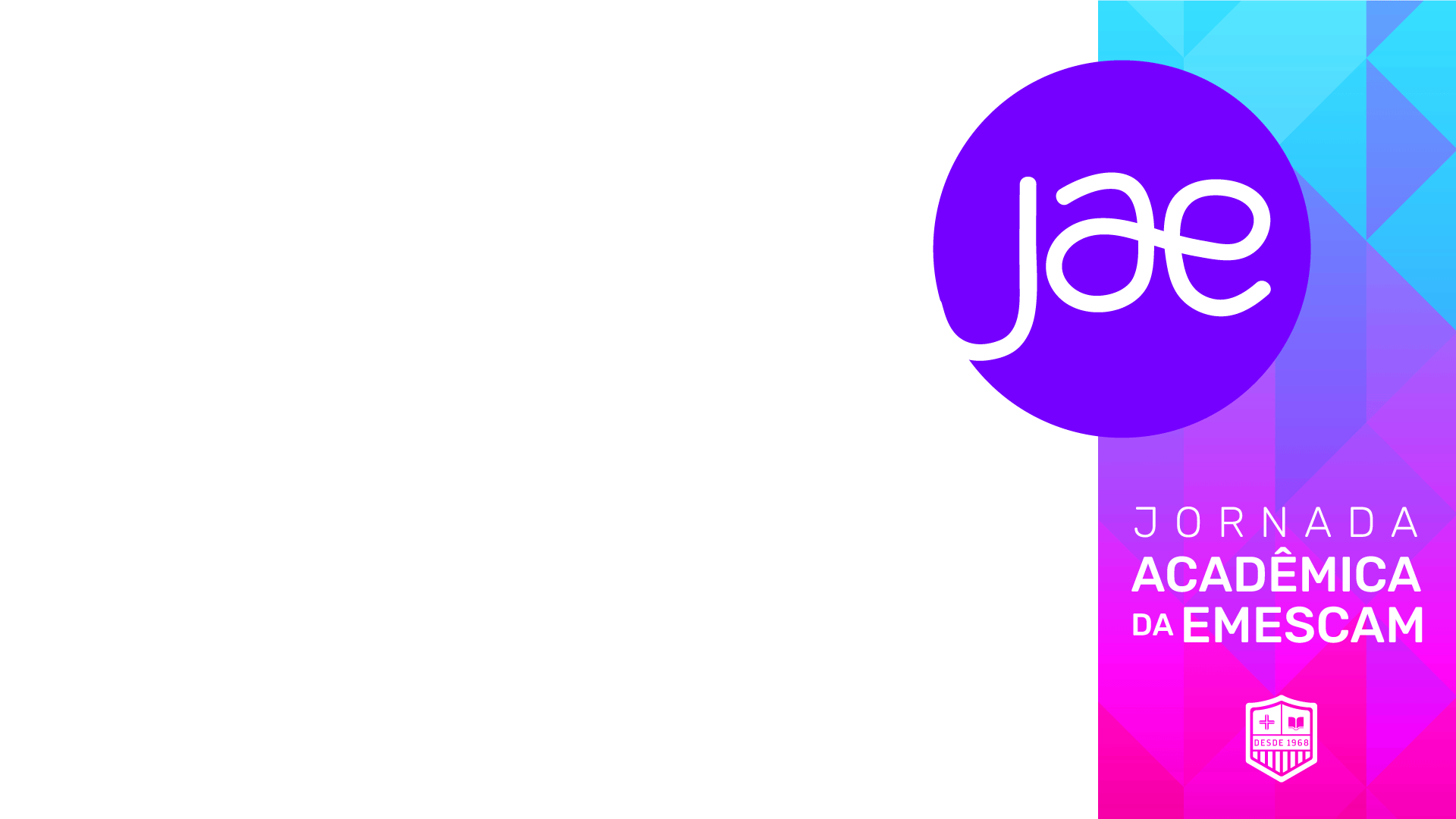 PROMOVENDO O BRINCAR TERAPÊUTICO: IMPLANTAÇÃO DE UM PARQUE EM EXTENSÃO AO JARDIM SENSORIAL PARA TRATAMENTO PEDIÁTRICO MAIS HUMANIZADO E INTERATIVO
2º LUGAR!
NOTA 8,86
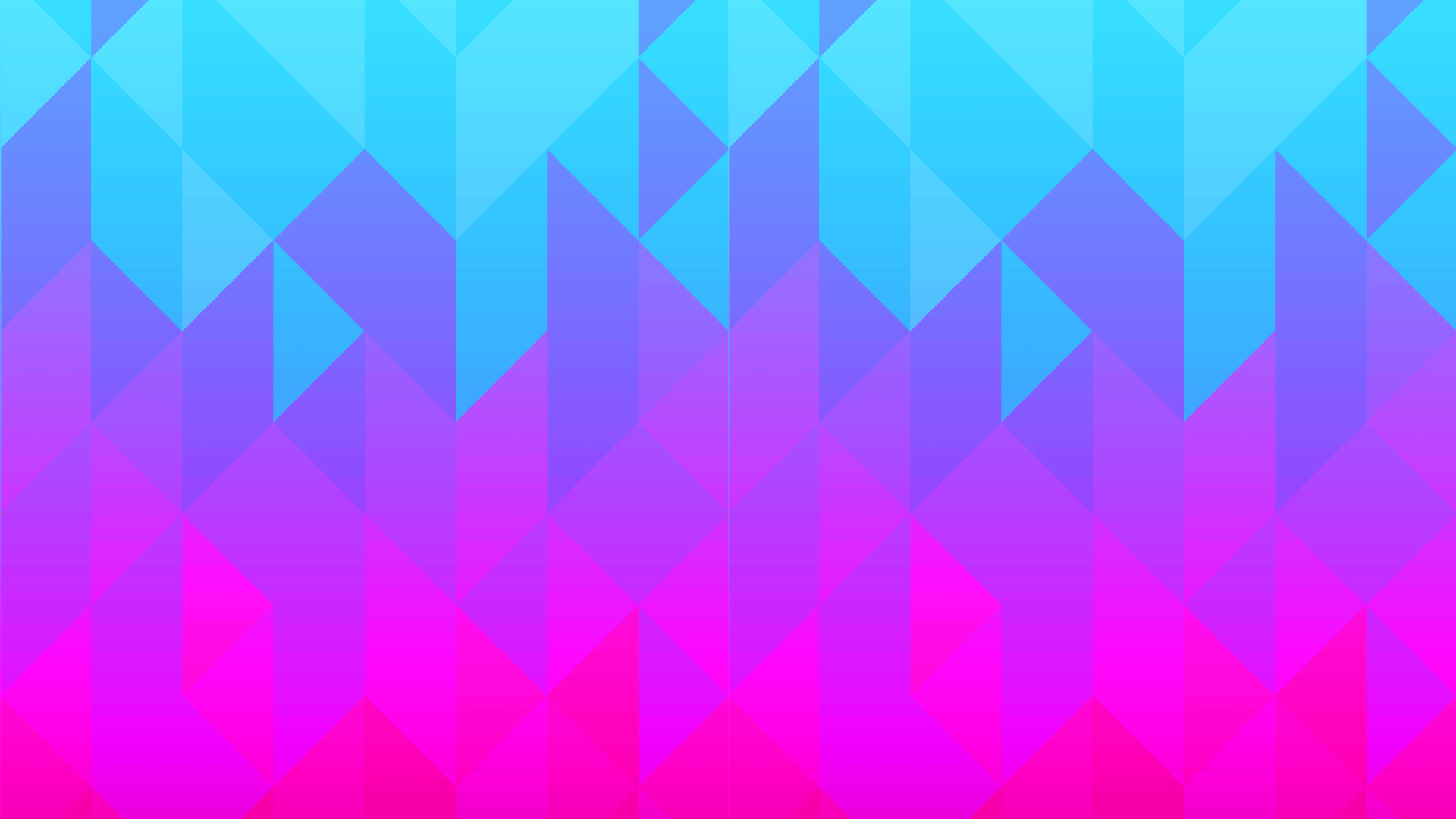 1º LUGAR!
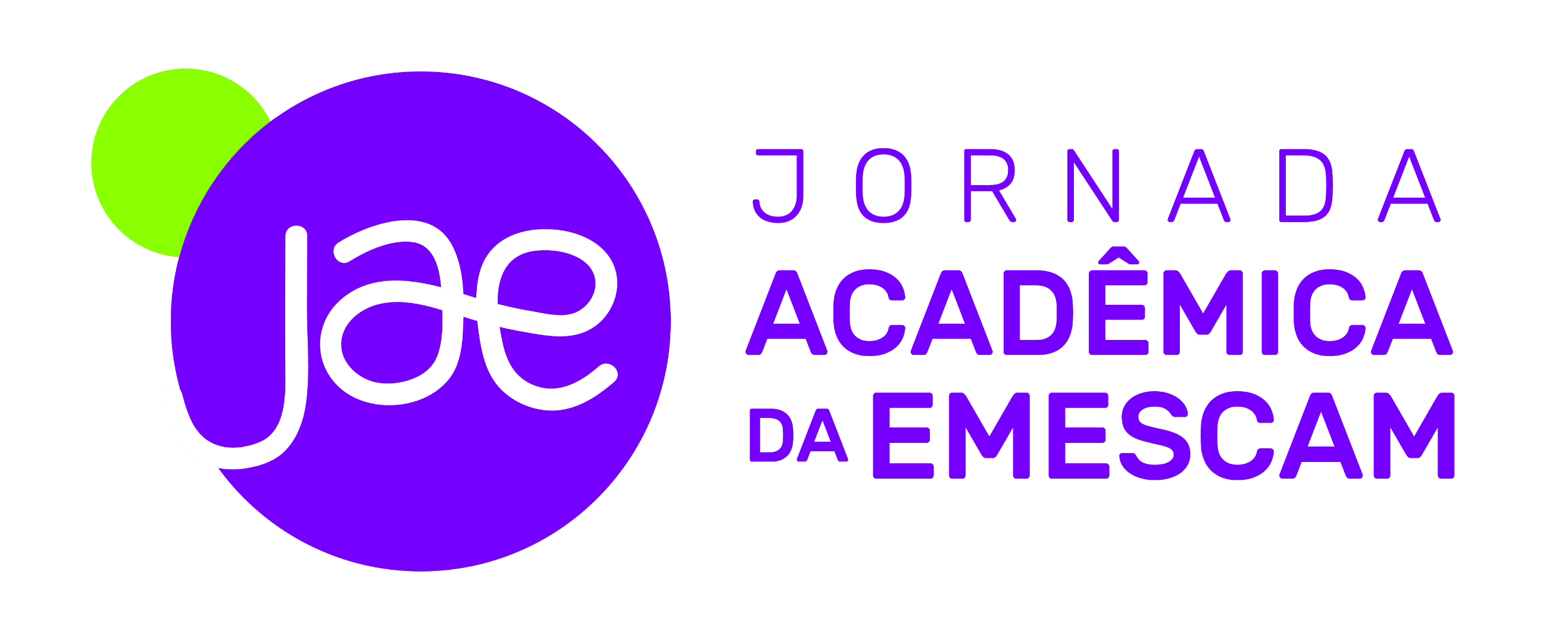 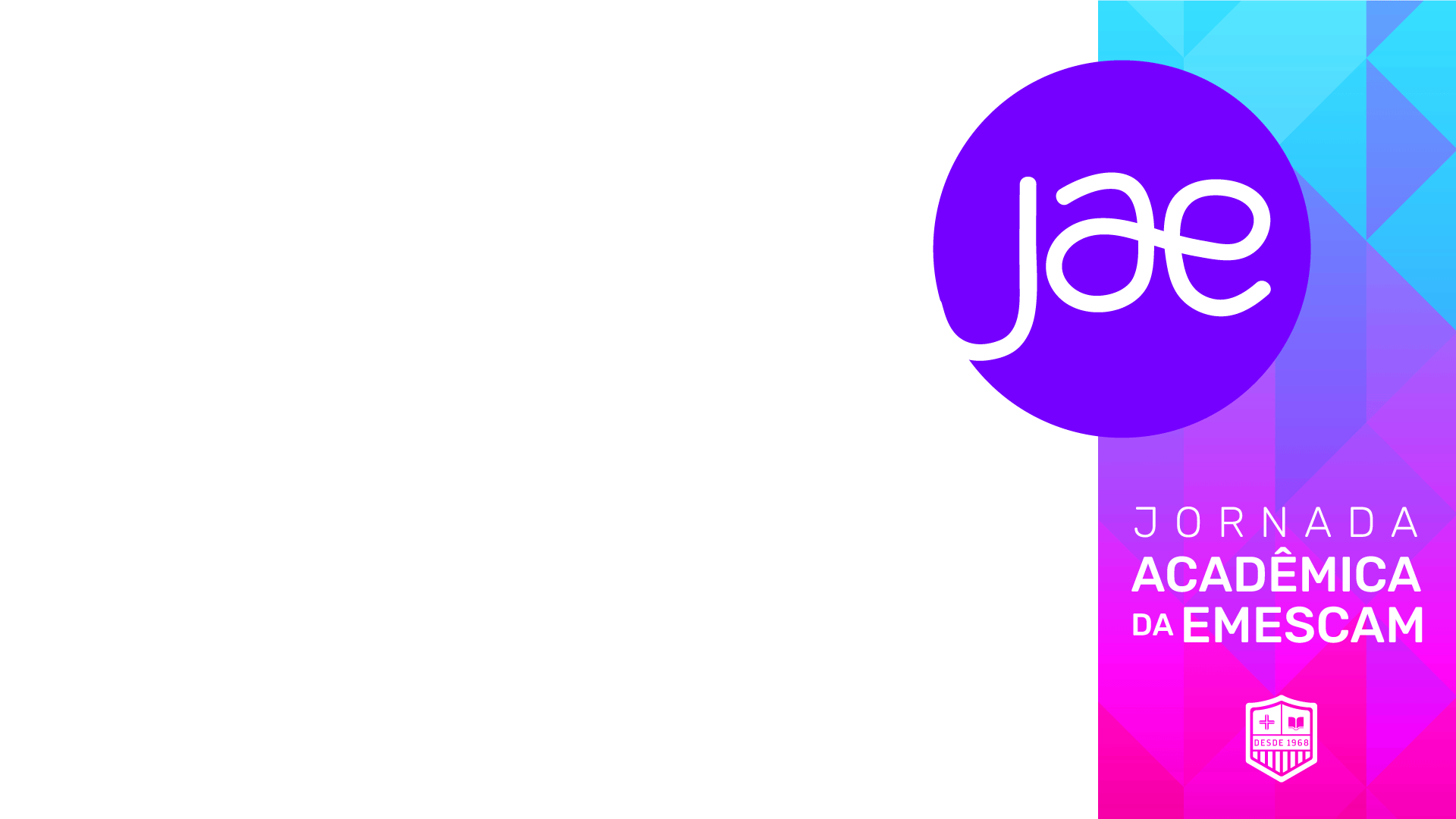 TRIAGEM VIRTUAL NO AUXILIO DO DIAGNOSTICO PRECOCE DO CANCER DE AMAM PROJETO JUNTOS PELA MAMA
1º LUGAR!
NOTA 9,615
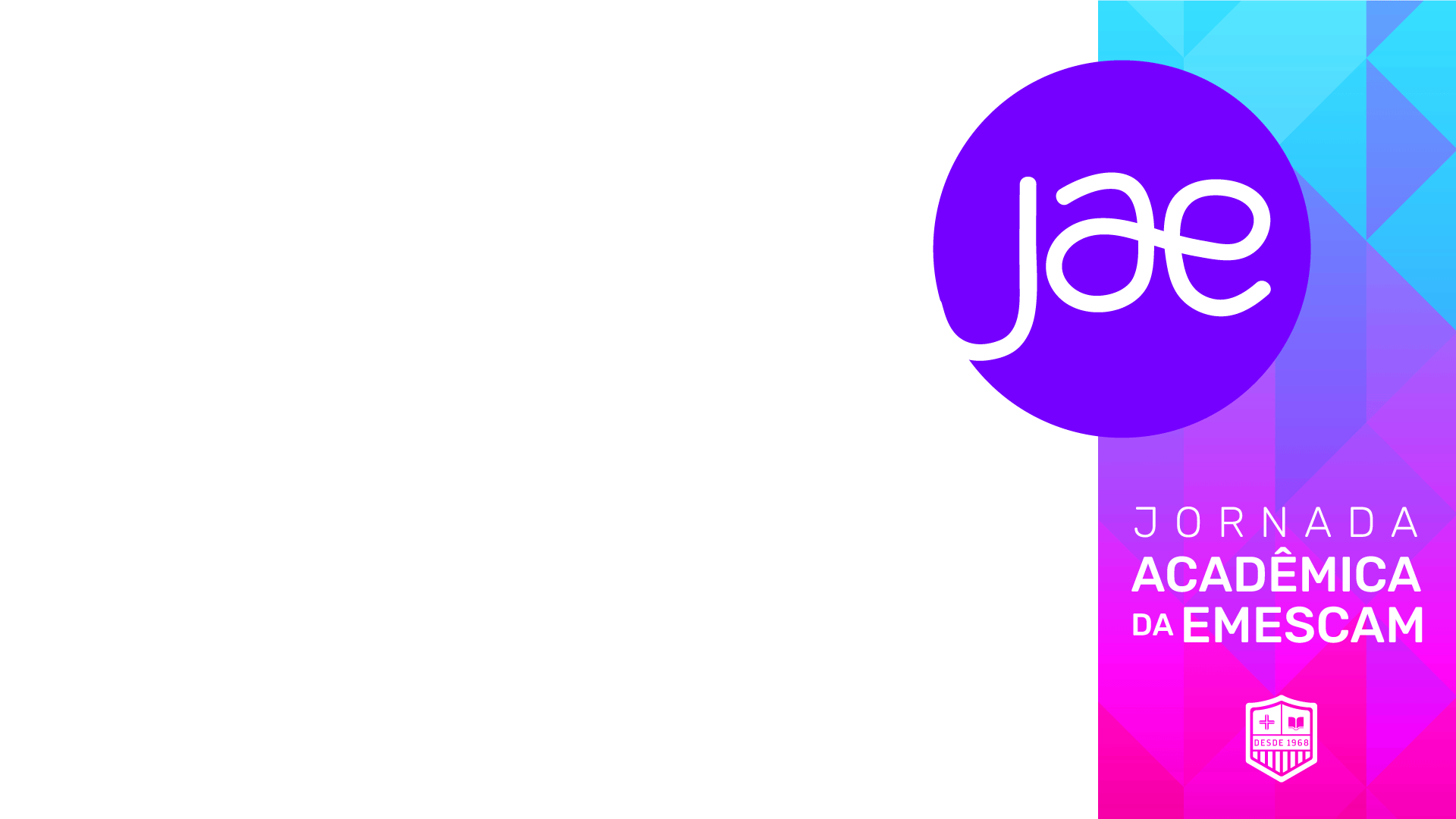 II CONCURSO DE PROJETOS INOVADORES DA EMESCAM